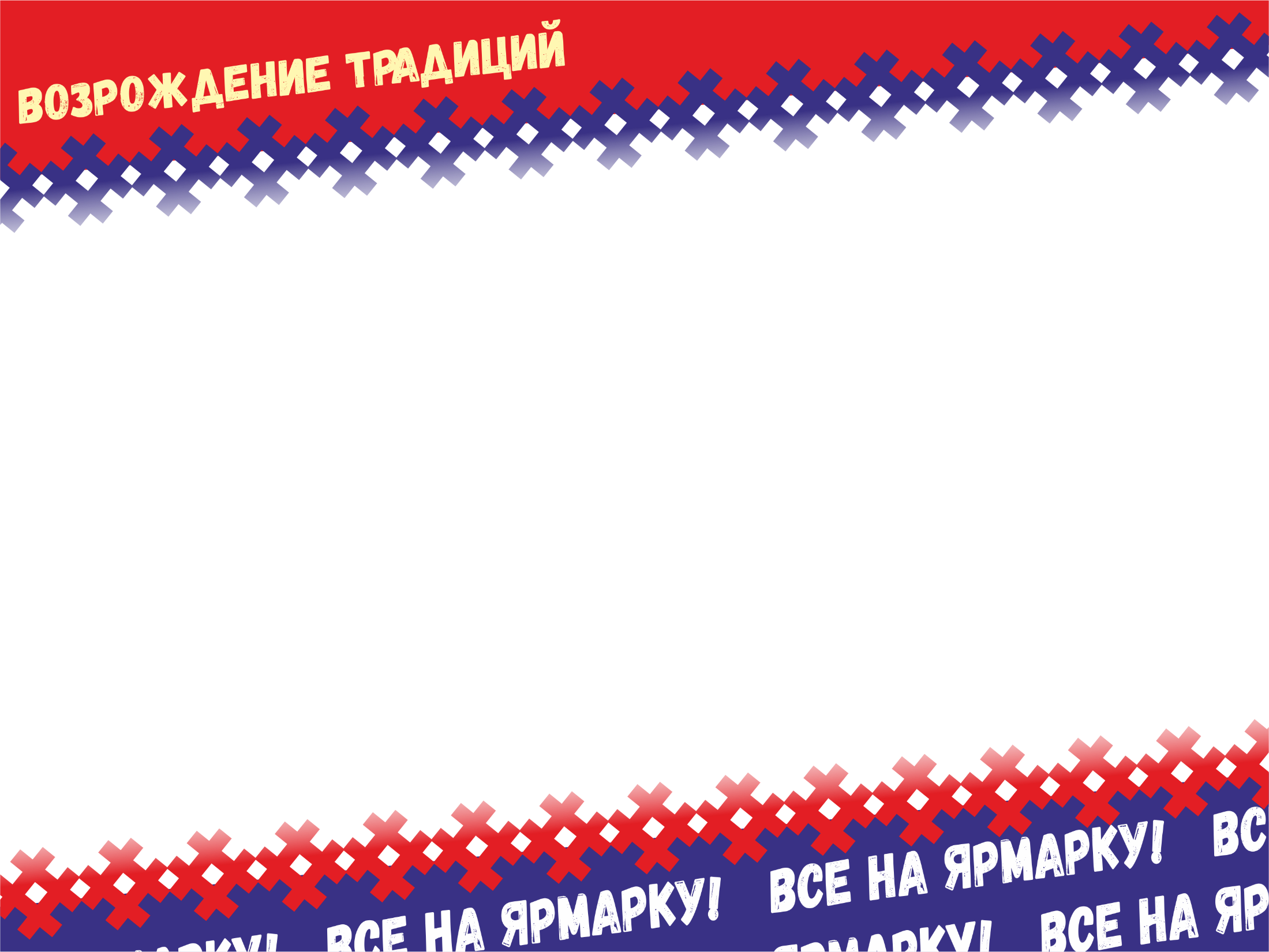 Суть проекта
Организация и проведение ярмарок на их историческом месте – на площади Свободы. 
2.   Масштабирование ярмарок: 
расширение географии привлекаемых участников и организаторов 
дополнение содержания ярмарок новыми мероприятиями 
и материально-технической базой (фестивали, планетарий, 
торгово-выставочный комплекс и т.д.)
Начало реализации проекта

Успенская ярмарка –  с 2015 года
Никольская ярмарка – с 2016 года
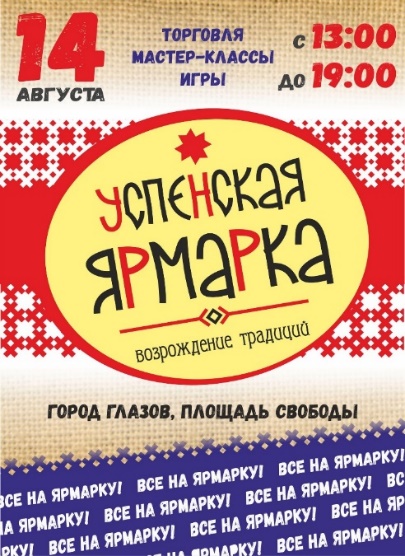 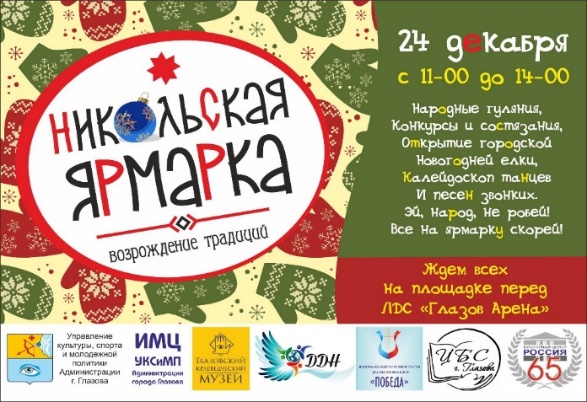 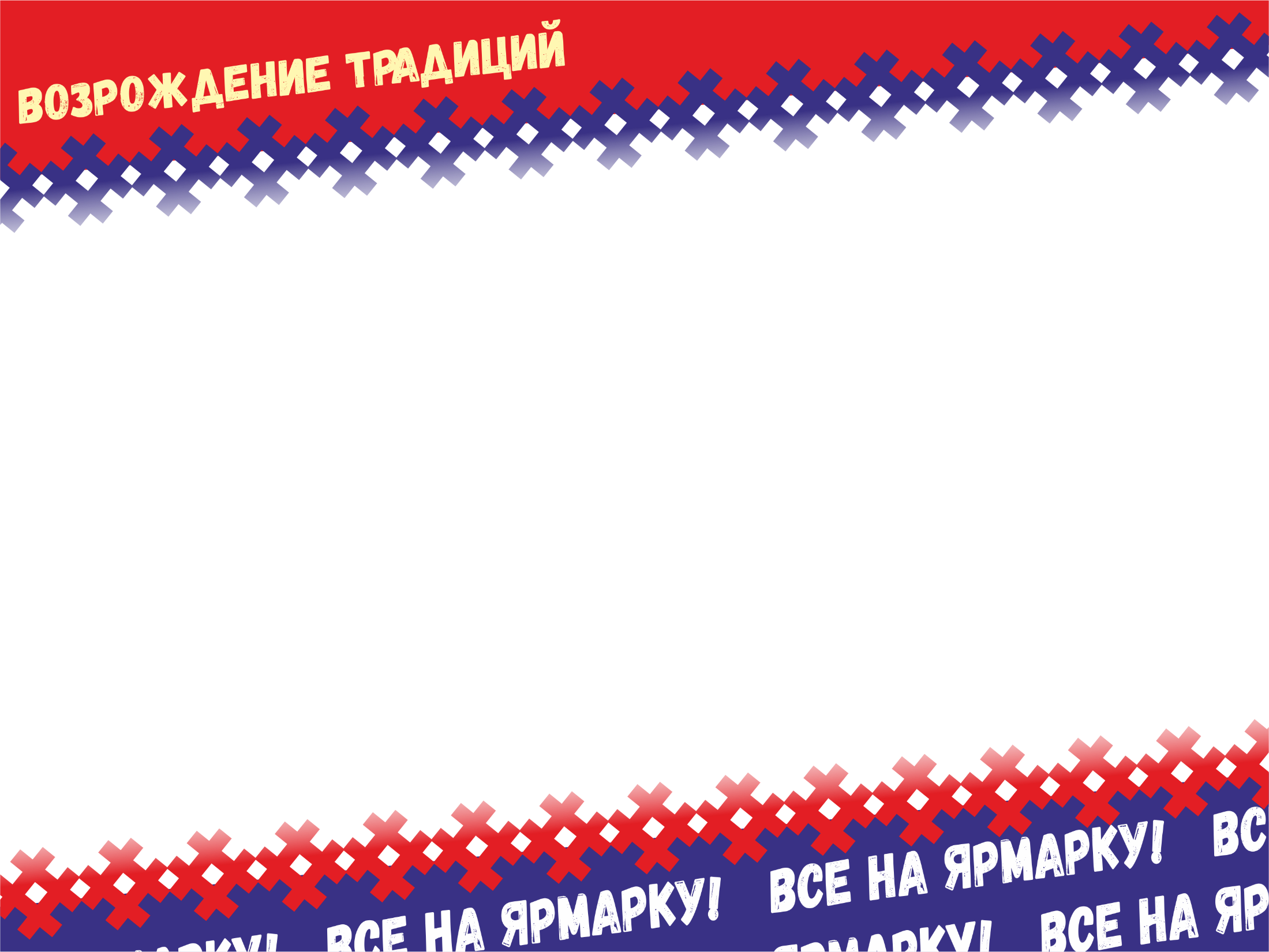 Команда проекта
Руководитель: Юрий Валерьевич Афонин, начальник управления культуры, спорта и молодежной политики Администрации города Глазова, тел: +7 (34141) 30-250, 
эл. почта: kultura01@glazov-gov.ru

Команда проекта: МБУК «Глазовский краеведческий музей», директор: 
Елена Владимировна Сунгурова, тел: +7 (34141) 30-095, эл. почта: gkm01@inbox.ru
Партнёры – участники проекта: 
- Бюджетные учреждения культуры, образования
- Религиозная организация «Глазовская Епархия Русской православной Церкви».
-Организации общественного питания, изготовители кондитерских изделий промышленного изготовления:
Партнеры-спонсоры проекта: Кинотеатр «Старкинолюкс», Парк развлечений «Планета», ООО «Удмуртская птицефабрика», ООО «Сладоград», ООО «Глазов Дистиллери АКВА», ОАО «Милком» ПП «Глазов-молоко», ООО «Хлебный дом».
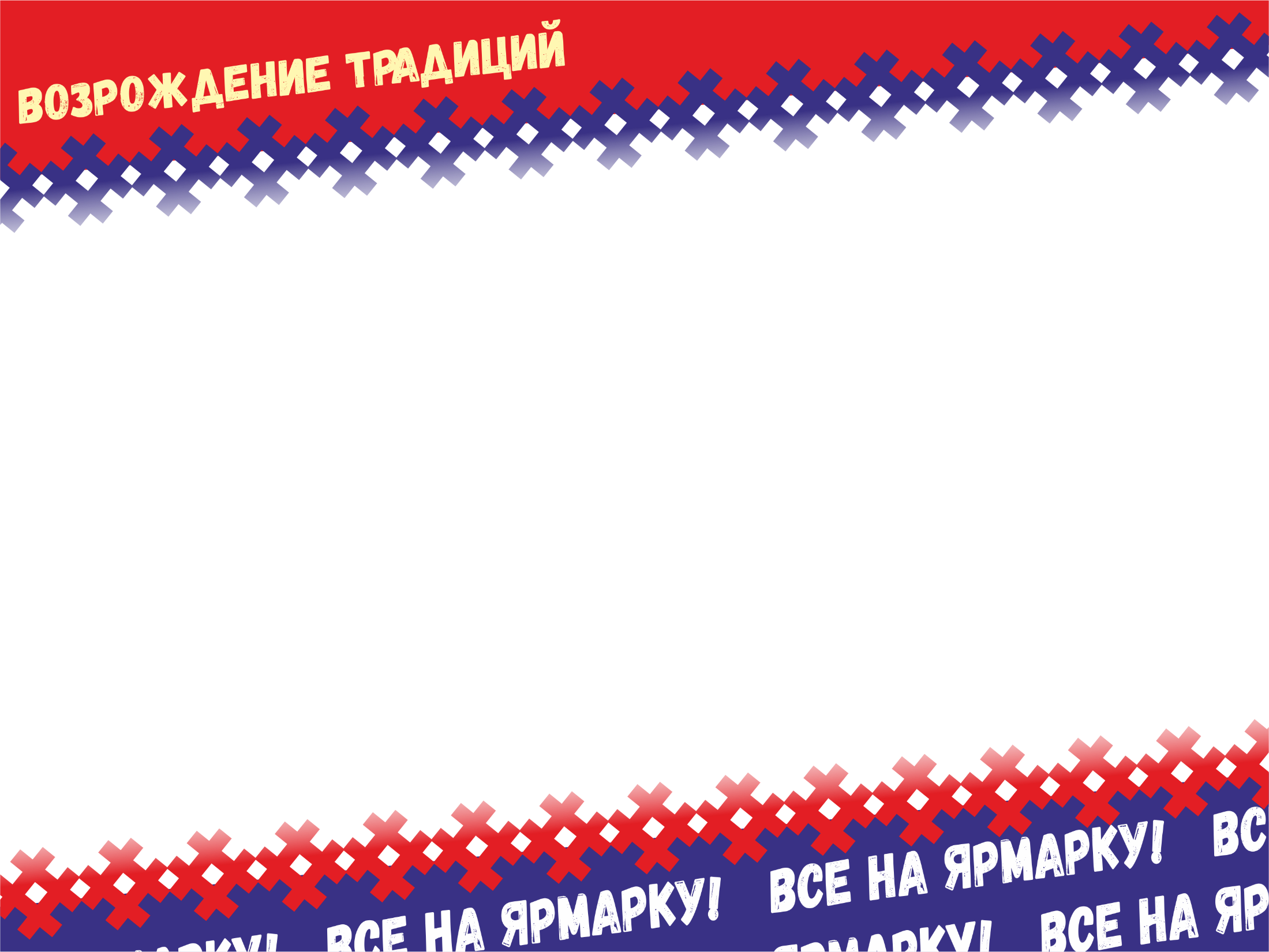 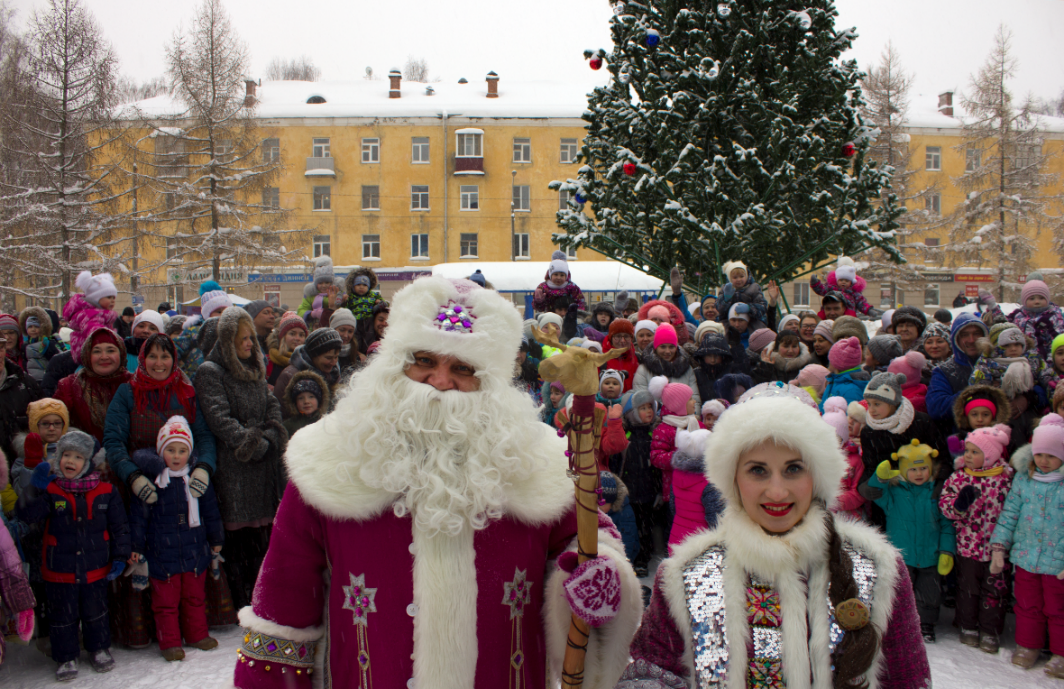 Количество посетителей 
ярмарки

Успенская ярмарка 
2015 год – 1 000 человек
2016 год – 8 500 человек
2017 год – 15 600 человек

Никольская ярмарка 
2016 год – 7 000 человек
2017 год (план) – 15 600 человек
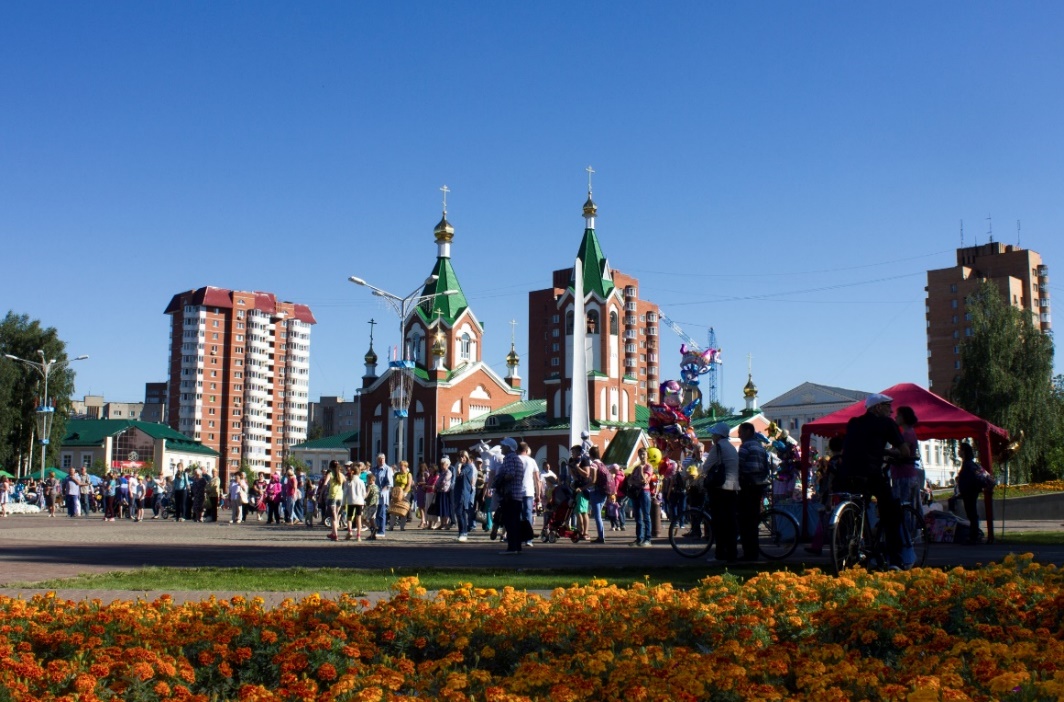 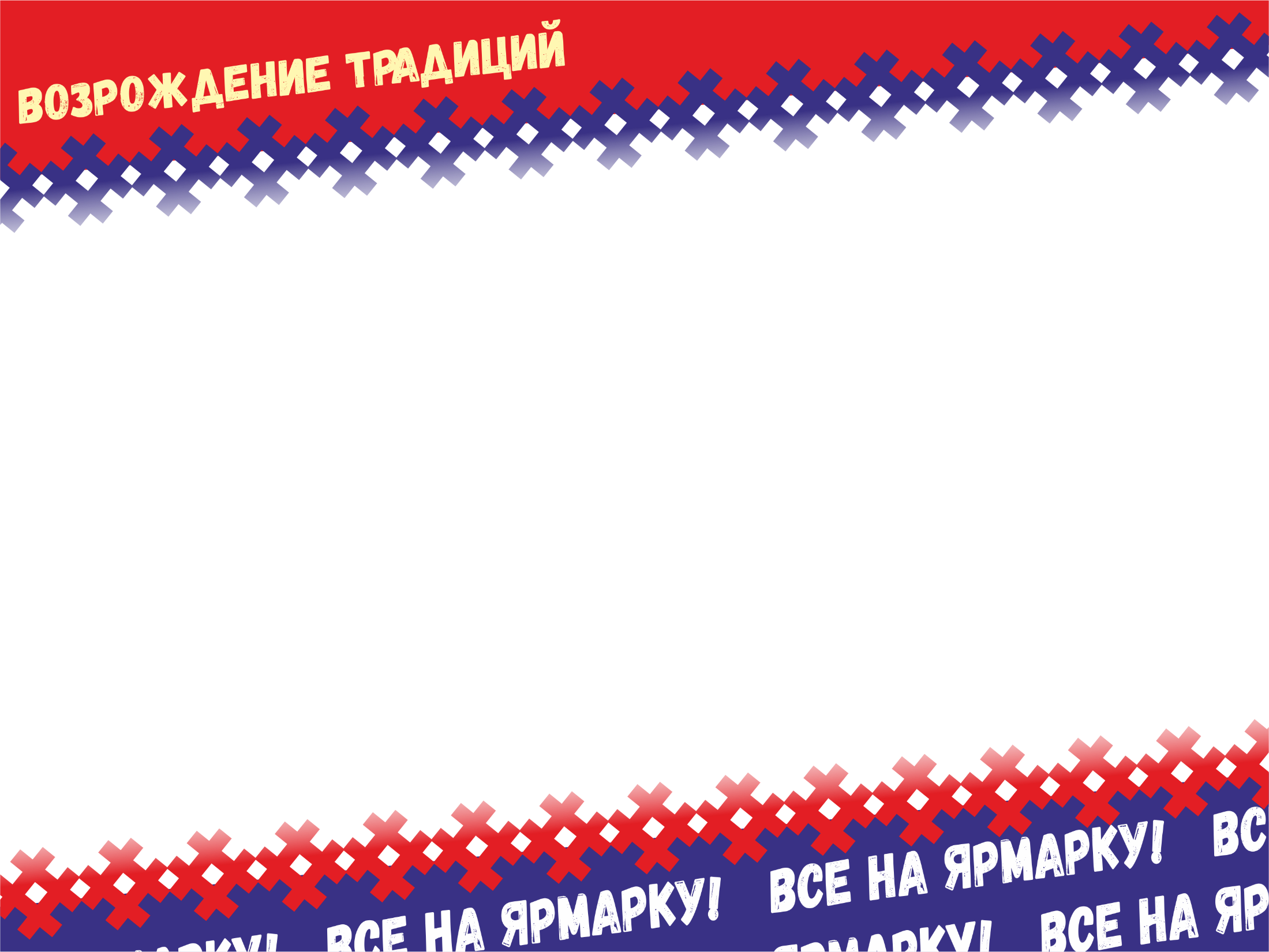 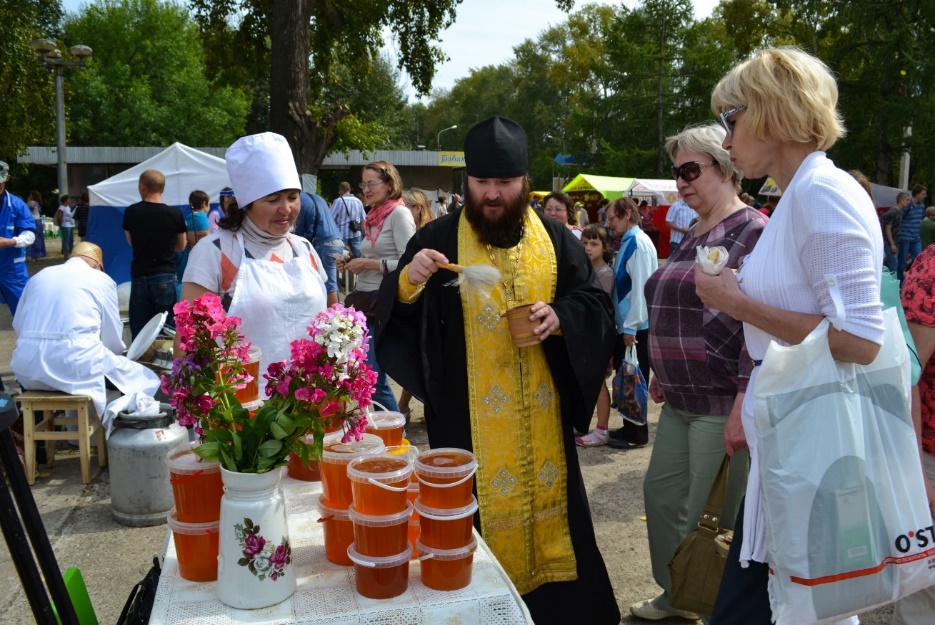 Количество торгово-выставочных мест

Успенская ярмарка 
2015 год – 24
2016 год – 31
2017 год – 41

Никольская ярмарка 
2016 год – 24
2017 год (план) – 40
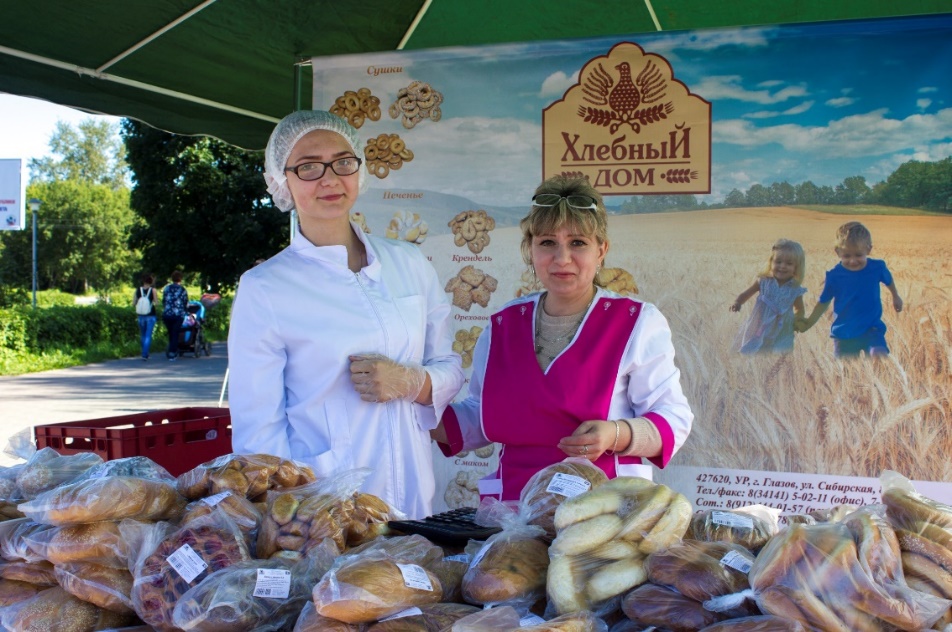 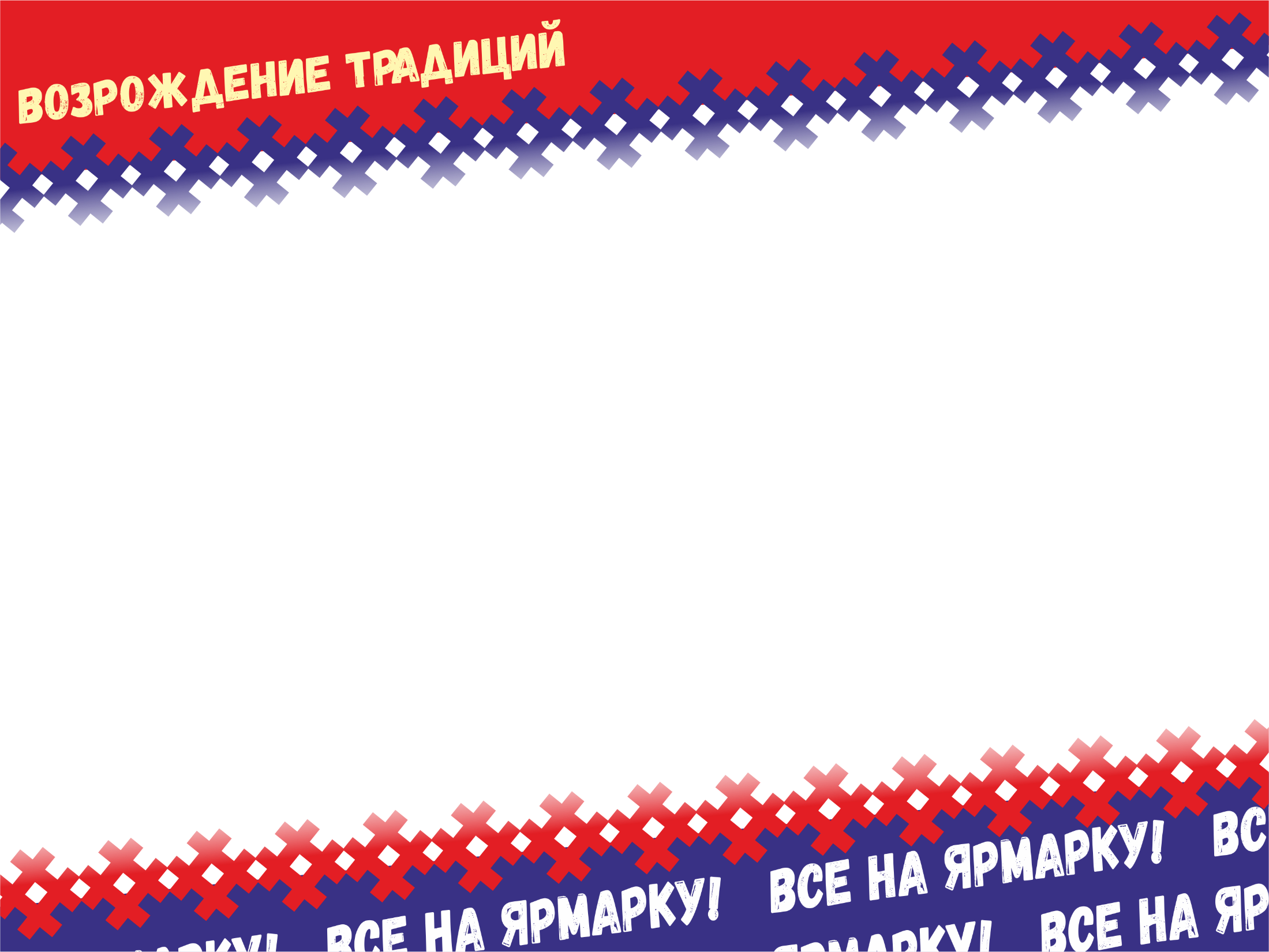 Перспективные задачи на 2018 год
Изготовление торгово-выставочного комплекса «Ярмарка» 
Запуск широкой рекламной компании
Привлечение новых участников
Организация тематических фестивалей и конкурсов
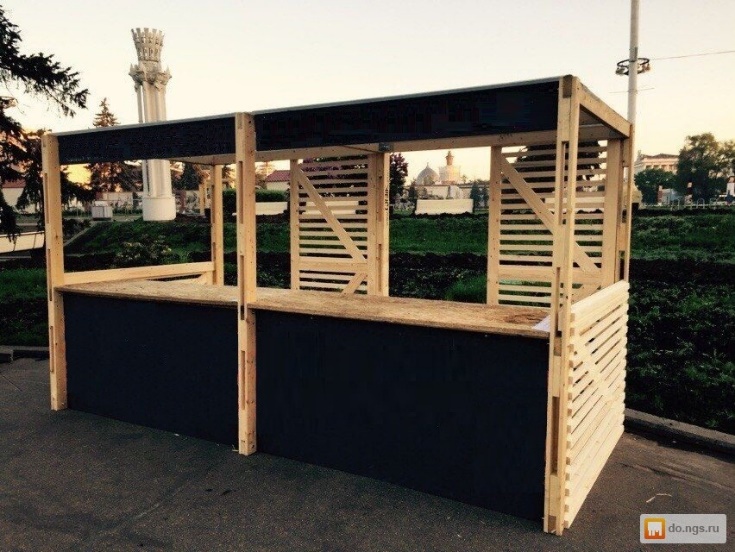 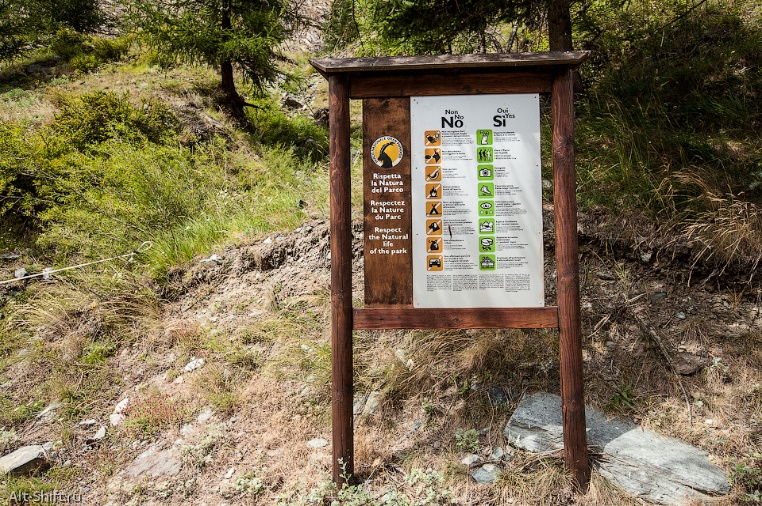 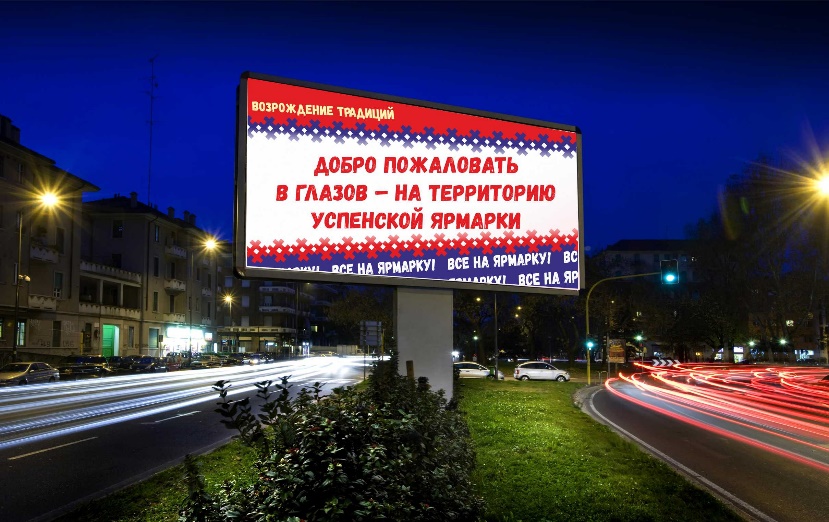